Тест
«Звуки и буквы»
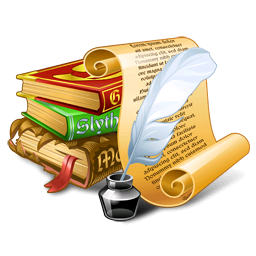 Введите фамилию и имя
Начать тестирование
8
15
Всего заданий
Время тестирования
мин.
[Speaker Notes: Демонстрационный тест создан на основе конструктора тестов в PowerPoint версии от 10.03.2013 г. Последнюю версию конструктора смотрите на сайте «Тестирование в MS PowerPoint» http://www.rosinka.vrn.ru/pp/]
1
2
3
4
1
0
1
0
Сколько гласных звуков в русском языке?
8
12
6
5
1
Далее
4 бал.
Задание
1
2
3
1
0
0
Какая из гласных букв обозначает два звука?
Я
А
О
2
Далее
6 бал.
Задание
1
2
3
4
0
0
0
1
Отметьте слово с ошибкой?
Заяц
Корова
Крокодил
Жыраф
3
Далее
10 бал.
Задание
1
2
3
4
5
0
1
0
0
0
Укажите слово, в котором есть буква Э?
Муз…й
…таж
Р…льсы
Кр…м
Мор…
4
Далее
6 бал.
Задание
1
2
3
4
5
1
0
0
0
0
Выберите слово, в котором все согласные звуки звонкие.
Береза
Москва
Перья
Рука
Окно
5
Далее
5 бал.
Задание
1
2
3
0
1
0
Выберите слово, в котором все согласные звуки твёрдые.
6
Далее
6 бал.
Задание
1
2
3
4
5
6
0
0
0
0
1
0
Выберите слово, в котором буква Я указывает на мягкость согласного звука.
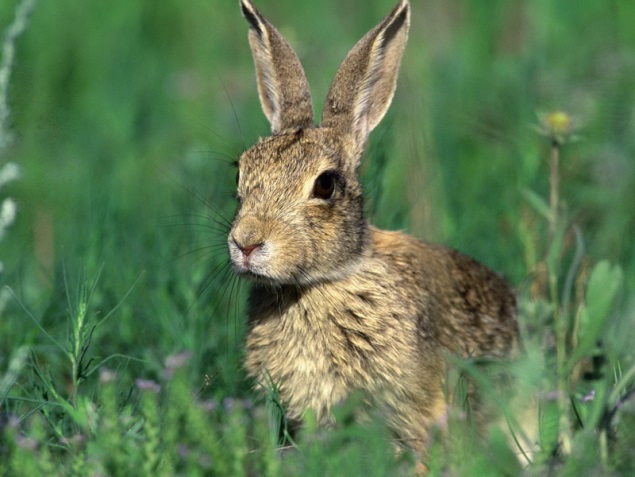 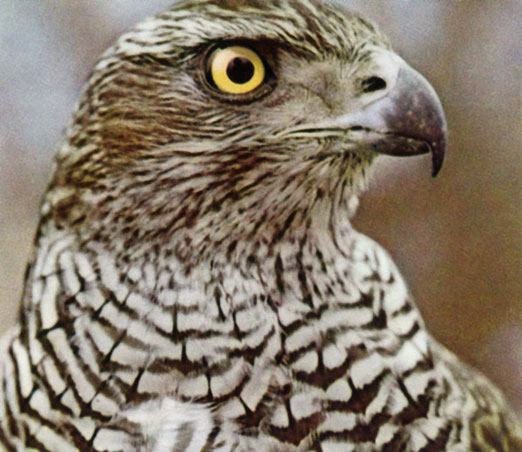 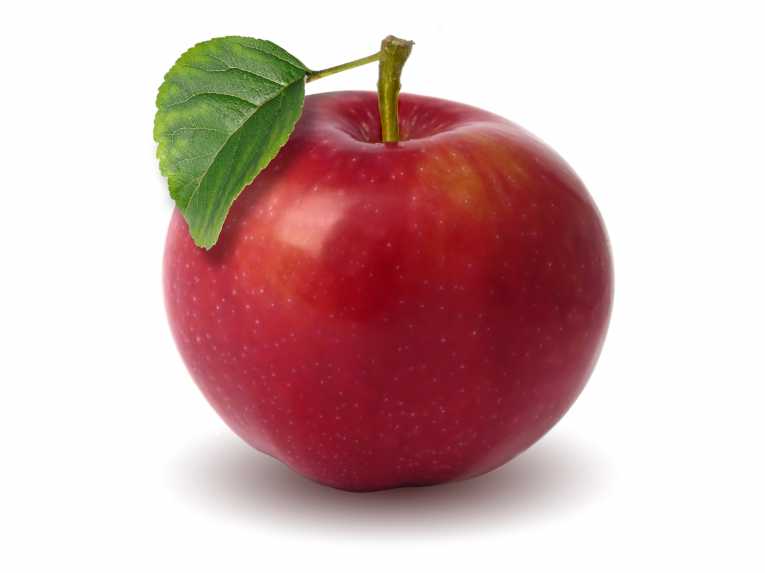 Яблоко
Заяц
Ястреб
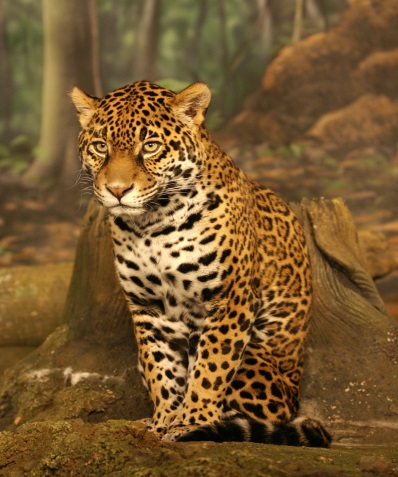 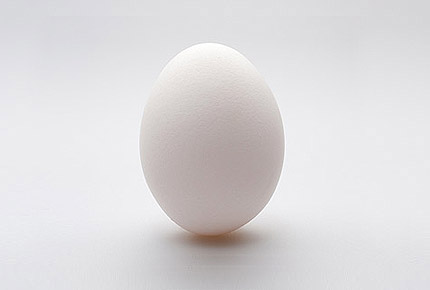 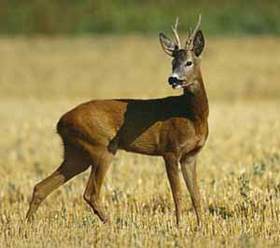 Ягуар
Косуля
Яйцо
7
Далее
10 бал.
Задание
1
2
3
4
0
0
0
1
Определите, сколько букв в слове боль.
5
2
3
4
8
Итоги
6 бал.
Задание
Результаты тестирования
Подождите!
Идет обработка данных
Оценка
Правильных ответов
Набранных баллов
Ошибки в выборе ответов на задания:
Снова
Выход
Всего заданий
бал.
Затрачено времени
[Speaker Notes: В  конструкторе использована идея перемещения объектов в режиме просмотра демонстрации, предложенная Гансом Хофманом (Hans Werner Hofmann hw@lemitec.de)]